High latitudes wetland methane emission is growing
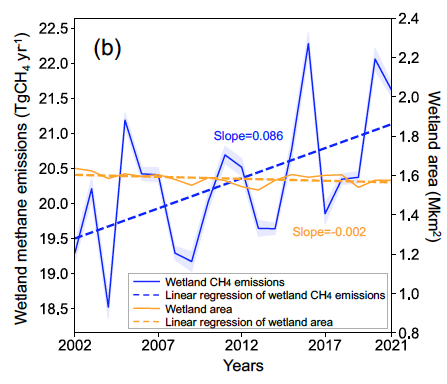 Scientific Achievement
We find the strong signal of wetland CH4 emission increases occurred in early summer (June and July) and were mainly driven by warming (52.3%) and ecosystem productivity (40.7%).
2 °C temperature anomaly in 2016 led to the highest recorded annual CH4 emissions (22.3 Tg CH4 yr−1) over this region, driven primarily by Western Siberian lowlands.
Significance and Impact
Boreal-Arctic wetlands are vulnerable to climate change. This study analyzed two decades (2002–2021) of methane emissions over this region revealed a 9% increase.
Strong inter-annual variation was observed and peak emission was due to overlapping of arctic warming with wetland hotspots.
Research Details
This analysis used eddy covariance and chamber observations and highlighted the big impacts of warming and vegetation activity.
A causality-guided machine learning approach (developed at LBNL) was used to upscale and analyze Boreal-Arctic wetland CH4 dynamics
Annual Boreal–Arctic wetland CH4 emissions and and wetland area from 2002 to 2021. Dashed lines indicate the linear regression results for wetland CH4 emissions (p = 0.017, two-sided t-test) and wetland area (p = 0.064).
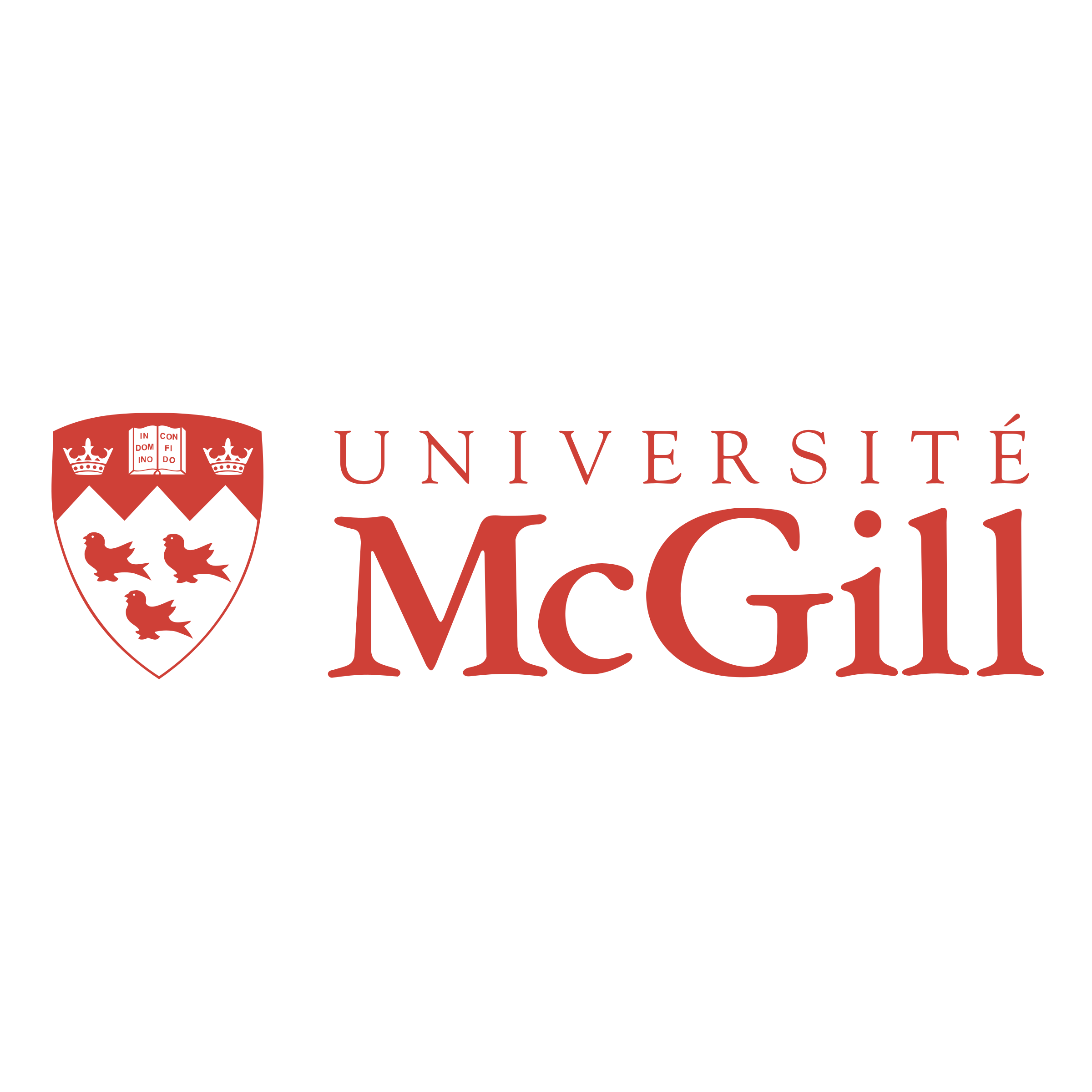 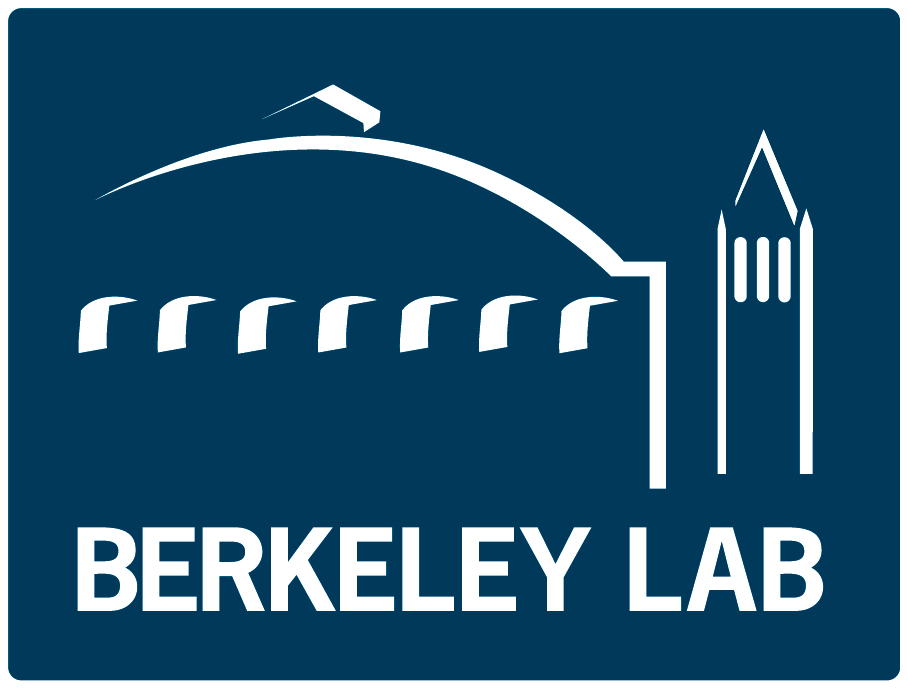 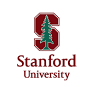 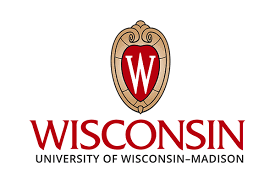 Yuan, K.. et al. Boreal-Arctic wetland methane emissions modulated by warming and vegetation activity. Nat. Clim. Chang. (2024).https://doi.org/10.1038/s41558-024-01933-3 
Work is performed at LBNL, supported by Reducing Uncertainties in Biogeochemical Interactions through Synthesis and Computation (RUBISCO) Scientific Focus Area Project.
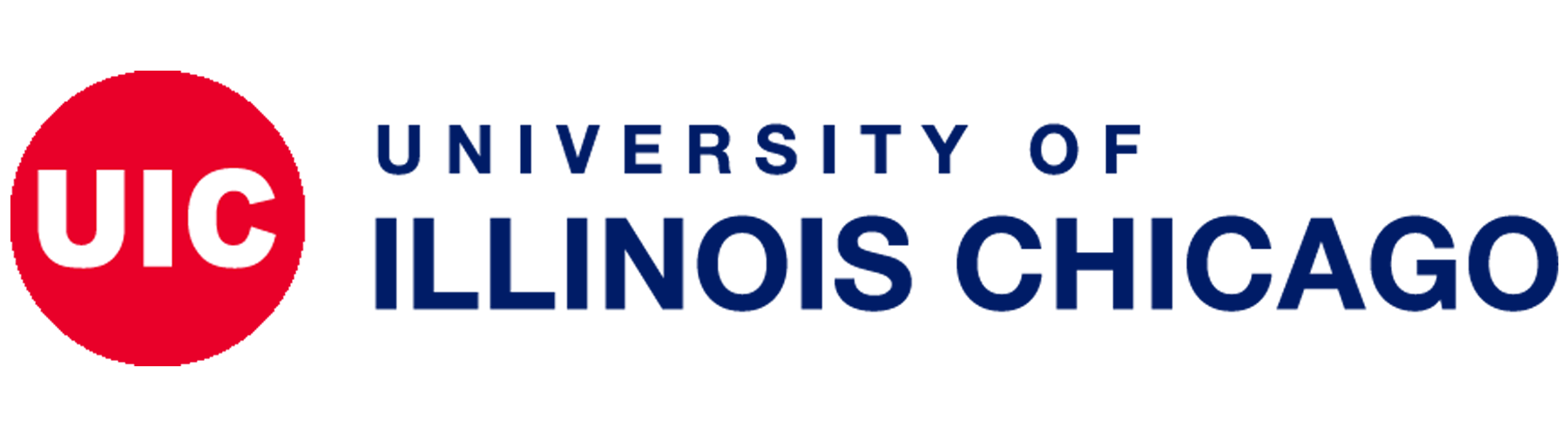 1